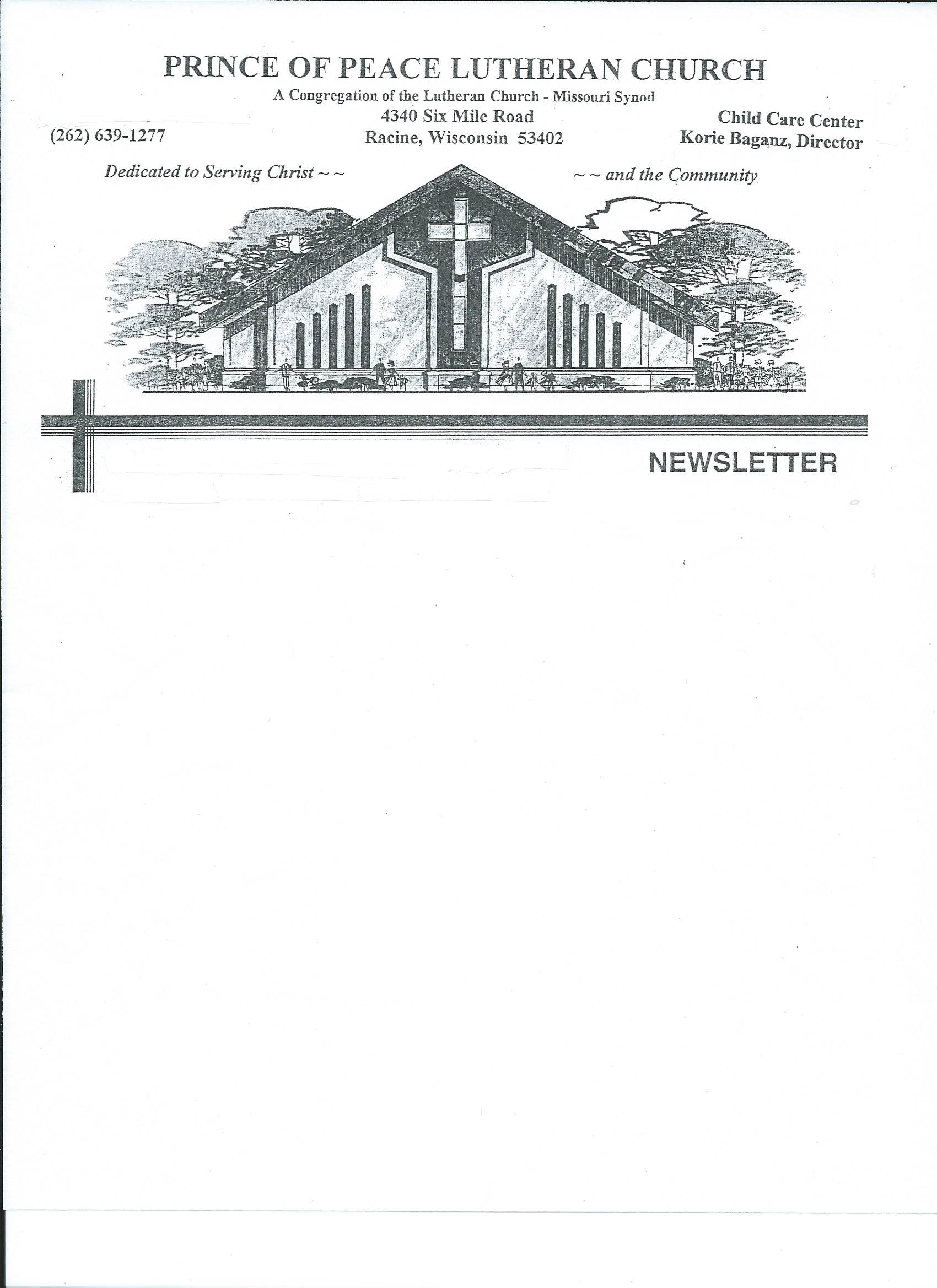 September 2019
The State of Prince of Peace
	Recently, I was reading through the epistle of Romans again and I ran across some familiar words of the apostle Paul.  The words, “I thank my God through Jesus Christ for all of you.”  If you haven’t noticed, it is something that Paul puts in most of his letters to the churches.   It is found in his letters to the churches in Rome, Corinth, Ephesus, Philippi, Colossae, and Thessalonica.   He does it to thank the Lord for them and the faith in Christ present in them by God’s grace, but also to thank the Lord for how their faith was being manifested in love and support toward him and their fellow saints in Christ. 
	As I read those words, it got me reflecting upon all of you and these last almost four years I have been with you.  They are four years that have gone fast, and upon reading those words, I led me to think about how thankful I am for all of you and my time with you.  I am thankful for the support you have shown me and my family.  I am thankful for the good work Christ is carrying out and completing among us, such as the baptisms and confirmations I have gotten to do since I came to Prince of Peace and for the new members the Lord has brought to us in that time.  I am thankful for how so many of you are involved in so many ways volunteering from the boards to VBS to the Rummage Sales to the Cookie Walk to the Youth Gathering to just all the ministries going on at Prince of Peace.  I am thankful for our musicians and singers and for all of you that come regularly to worship and give of your time and treasures, which allows me to be your pastor.  
	Like Paul, I give thanks to you in my prayers for all those things and for the opportunity to minister to you these past four years.   They have truly been a blessing.  
	It also led me to reflect a lot recently on where we have come at Prince of Peace since I came four years ago.  As you know, the President gives his State of the Union address every year and I thought I would do the same. 
	On the positive, we have added 85 new communicant members since I came in 2015.  I am very thankful for that.  On the negative, our attendance numbers have not reflected that increase much since that time.  It is a conundrum that many churches face, but sadly has been our reality.  This summer attendance was down overall.   I ask that you please be in prayer about that regarding our church.
On the positive, eleven of our youth went to the Youth Gathering this summer and we have more potential children and youth in the congregation to attend Sunday School or Youth group.  On the negative, while the children are here and we have gained more since I came, our Sunday School numbers are lower than I would like.   I please ask that you pray for our Sunday School and encourage you if you have children to bring them.  
	On the positive, we have tried to add a little more variety in worship, while still trying to be true to our Lutheran roots.  I am thankful that we have the Praise group going and for the opportunity to offer variety in music.  I am thankful for our choir and how it had grown since I came.  On the negative, I would still love to see more involvement in both of those groups if you have those gifts.  Our choir has lost some members since last year and could use more voices.  I would also love to see the Praise service supported all the more because I think it is an opportunity for growth.  
	On the positive, we have tried to offer more Bible study opportunities in these four years.  We have the Men’s Bible Breakfast and I have been leading my Tuesday morning Bible class.  Both have been real positives for those who attend, but I would love to see more involvement in Bible study overall.  This is an opportunity for the Spirit to work in your life through His Word and I have witnessed over the years in my own life and in the life of others the fruits that study brings.  I would love to offer more Small Group Bible studies, but that takes leaders.  If any of you might be interested, please let me know.  
	On the positive, I am so thankful for our fellowship at Prince of Peace and the joys I have had with you since coming four years ago.  The talent show last year was a lot of fun.  I always look forward to Rally Day and the Outdoor Service coming up again.  Liz Fraser’s retirement celebration this summer was a special day, but on the negative, I would sure love to see more of you participate in our fellowship after church.  Our fellowship group has been working diligently to provide for you those snacks and opportunity to fellowship, but we haven’t had that many staying.  I think it is an important time to visit and catch up on what is going on in each other’s lives as believers in Christ.  I encourage you to do so.  
	On the positive, we have a wonderful Preschool and Childcare that continues to provide excellent Christian education to our community.  I have seen the fruits of that ministry in that we have gained some new members since I have been here because they brought their children to our Preschool.  I am so thankful for our staff and their dedication to incorporating Christ into all they do.  On the negative, our numbers are down a bit this year.  Please be in prayer as well about our Preschool and Childcare and the continued opportunity it gives us to share the Word of Christ with young families and their children.  
	On the positive, I am so thankful for the support all of you have given our church.  I am so thankful for the money you raised towards our roof fund and your dedication to giving for the support of Christ’s church.
As I look at our budget, I am truly amazed as to how much money we are able to raise and for the ministries and missions we are able to support as a result.  We are certainly in a better position than we were a few years ago.  However, on the negative side, we are still struggling to always cover our monthly expenses.  Last year was a much better year, but this year has been more of a struggle.  Please be in prayer about that as we enter into this Fall.
On the positive, we moved to offering two services on Sunday mornings in January, which I know was the hope for many of you.  However, I have to admit I was disappointed that more people didn’t take advantage of that opportunity.  Our hope and prayer as elders and pastor was that it might bring back some of those folks who had drifted away and provide more people opportunities to worship at times that were more convenient.  Unfortunately, it did not seem to help attendance overall, nor did it lead by my observation to folks worshipping more regularly.  Please continue to be in prayer, as I have been, about that part of our ministry as well.  
	So with that being said, here is a snap shot for you of Prince of Peace at the moment.  It has been four years filled with many blessings for me and my family and I hope for you as well. 
	As Paul writes and I echo, “I thank my God in all my remembrance of you, always in every prayer of mine for you all making my prayer with joy because of your partnership in the Gospel from the first day until now.”(Philippians 1:3-4).   God’s blessings to all of you as we continue our partnership in the Gospel together I hope and pray for many more years to come.
Pastor Chris Lockie
Our Worship & Our Gifts to the Lord

“Observe my Sabbaths and have reverence for my sanctuary
I am the Lord.”

Leviticus 19:30
Worshipped                Communed                  Offerings
                   2019       2018                       2019      2018	 2019    2018

Aug.        4      	140            118 	    120         no communion	   5410      8088
Aug.       11	129            138  	    107          109                            5060      4897
Aug.       16       137            186      	    117          148	   6113      5464
Aug.       23       159            184                               136          130                            3996      5573     			
Averages	141            156   	    120          129                         $ 5144   $ 6005
Rachel Meyer
                          The missionary that we support from Uganda will be with us for worship 
                      on Sunday September 1st. She will be giving a presentation about her 
work in Uganda.
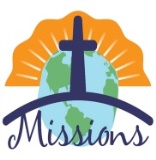 Preschool & Child Care
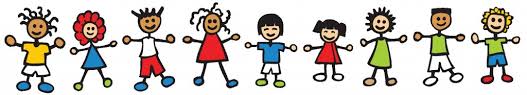 REGISTRATION: We still have some openings in 3K, 4K and child care for the 2019-2020 school year. If you or someone you know may be interested, have them contact our Center at popscc.racine@gmail.com or call (262)-639-1277 for registration information.
		M-W-F (4 year olds) 9:00 am – 12:00 pm
		T-Th Mornings (3 year olds) 9:00 am -  11:00 am

CHILD CARE: Please remember that we are not a drop-in child care. You need to have a reservation so that we can meet the state child: teacher ratio. We are unique in that you pay only for the hours you schedule in Child Care. Please also keep in mind that we need twenty-four notice for all reservation, changes in schedule or cancellations. 
FYI: we recently had our license revised to accept children through age 9.
This & That

.
Jesus Time 
Encourage your child to keep the Bible story pictures in the JESUS BOOK brought home from preschool.

“Train up a child in the way he should go, and wen he is old, he will not depart from it”
Proverbs 22:6
Don’t forget to like us on Facebook!
NEW PICTURE CHURCH DIRECTORY
                              We will be doing a new Picture Church Directory in
                                        November.  We will be utilizing Signup Genius as a
                                        tool for reserving your spot.  
An email will be sent to those on the newsletter distribution
list.      
The link to Signup Genius is:
https//:www.signupgenius.com/go/8050E44AAA922AAF94-church.
Please select a time and reserve it.  We will also have a couple of 
signups after church in September and/or October. 
The first sign up weekend we will have is Saturday 14th, and Sunday 15th after our weekend services.
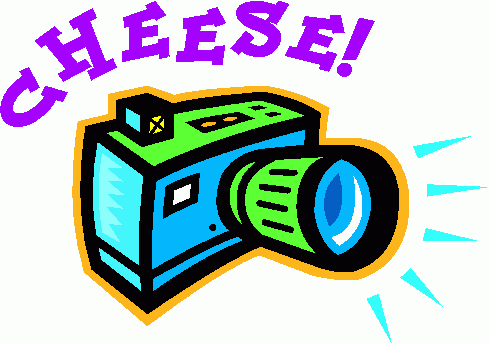 Men's Bible Breakfast
Will be held on Saturday September 21st at 8:00 am.
All men of our congregation are invited for a Bible Study, and of course breakfast.
 Bring a friend!
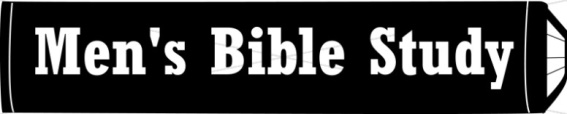 BACK TO 2 SUNDAY SERVICES
		Beginning on Sunday September 15th, we will be going back to 			our fall Worship Schedule.
Saturday’s Service will remain at 5:00 pm until Day Light Savings Time.
Sunday’s Services will be 8:00 am and 10:30 am.
Fellowship and Family Education Hour will be held between Services.
Our Praise Service will be held the first Sunday of the month at our 10:30 am Service.
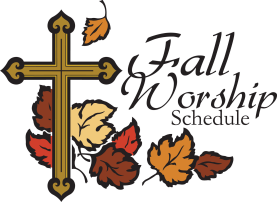 CHURCH PICNIC
                                          Family Fun!
When:   Sunday September 8, 2019
Where: Prince of Peace
Time:    After 9:00 am outdoor 
                     Church Service
                                       EVERYONE IS WELCOME!
                                  Come join us for a day of
                                    fun and fellowship.
Please bring a dish to pass.
Fellowship will be providing the meat, buns
and beverages.
Yard games and BINGO from 10:00 am
to 11:00 am.
Kids games, prizes and bouncy house.
Adult outside games and BINGO with prizes.
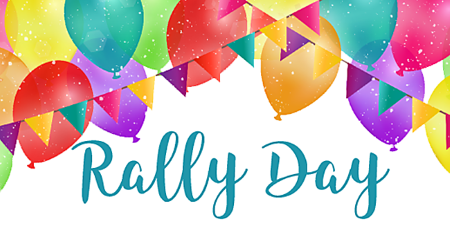 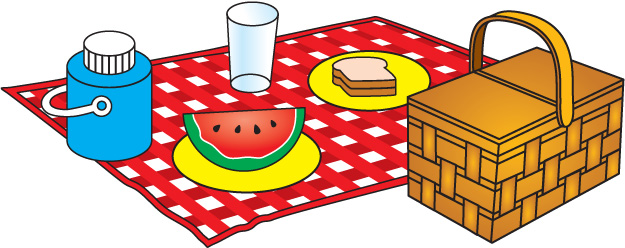 SUNDAY SCHOOL TEACHERS NEEDED:
We are in need of Sunday School teachers for the 2019 – 2020 school year
For the following positions;
2 – Preschool through kindergarten (every third week)
1 – 1st through 3rd grade (every other week)
1 – 4th- 6th grade (every other week
1 – High School grades
If you or someone you know is interested and available, please contact Julie Maiwald at (262)-884-8693 or Kelly Gehrke at (414)-507-5029 ASAP.

MARK YOUR CALENDARS:  There will be a meeting for all Sunday School teachers on Wednesday September 4th, 6:00 pm, here at Prince of Peace.
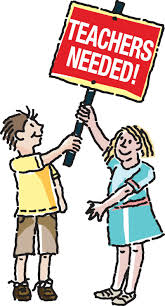 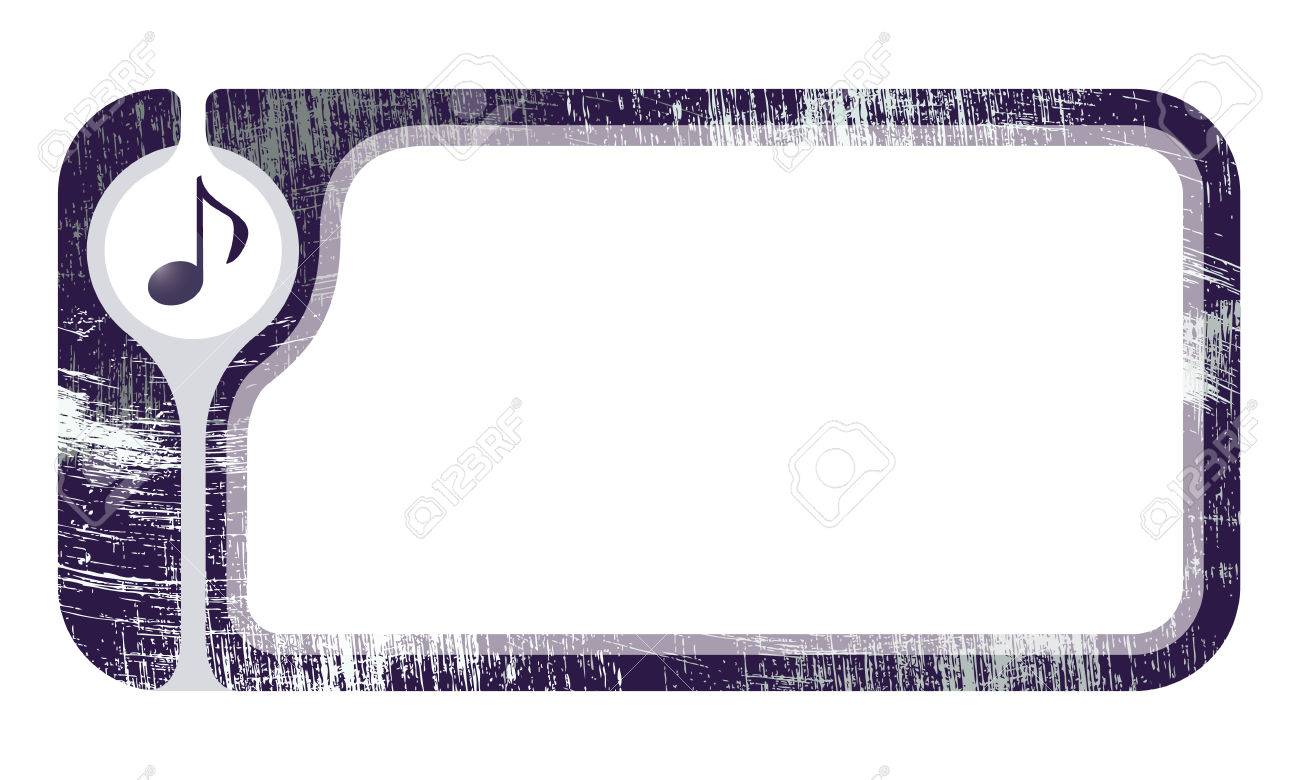 RAISE YOUR VOICE TO THE LORD!!!!
If you love to sing, then use that love and join our choir.
We are looking for some new choir members.
We meet for Choir Practice every Tuesday evening at
6:30 pm in the Fellowship Hall.
If this sounds like something you may be interested in, and want a way to serve the Lord, just show up any Tuesday, and Raise Your Voice to the LORD!
Women's Bible Study will resume on
Wednesday September 4th at 6:30 pm.
The group meets at Tracie Ratz’s home. 
The study will be led by Natalie Bissegger,
and will be on Philippians.
For more information please call the church
Office at (262)-639-1277
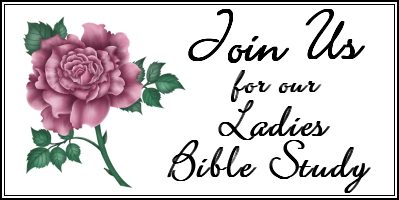 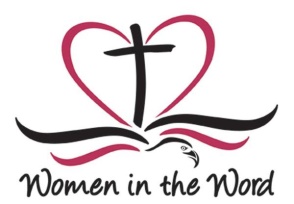 On Friday September 13th, we 
will be having a Night Out for
our youth  6th grade and up, from 
7 to 9 pm.
All Youth are invited to attend for fun, fellowship, and a bible study.
Bring a friend!
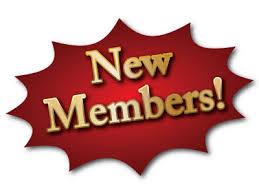 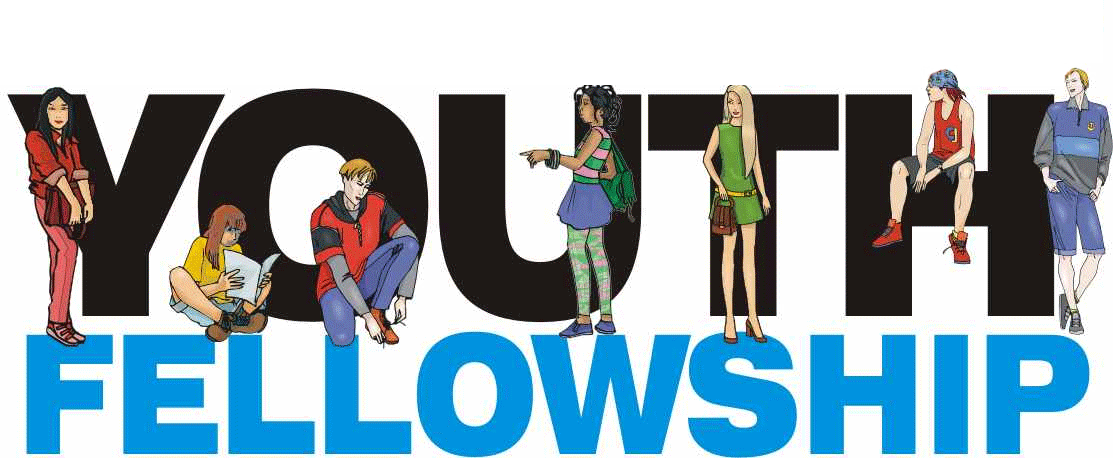 Pastor Chris will be starting a new members class Starting Tuesday September 3rd for anyone interested in joining our church, or any member that just wants a refresher on the Lutheran Church Missouri Synod. Classes will be held on Tuesday evenings from 5:30 to 6:30 pm.
If you or someone you know would be interested in this class, please talk to Pastor Chris.
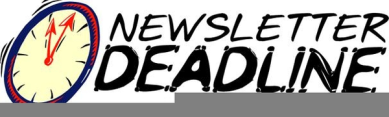 The October Newsletter deadline is Monday September 23rd.
                      Thank-you.
Lutherans For Life

September 1 – Pentecost XII 
 Supporters of abortion suggest babies with disabilities are better off not being born. Advocates of assisted suicide also presume certain injuries and illnesses make life too burdensome. But Jesus calls us all fallen and helpless—and then rewrites His commandments to save us as sons and daughters (Luke 14:2-5). He receives “the poor, the crippled, the lame, the blind” (Luke 14:13) as honored guests, and invites us also to celebrate the blessing of each one.

September 8 – Pentecost XIII 
Philemon viewed Onesimus as a slave (Philemon 16). The Apostle Paul knew Onesimus as a brother created, redeemed, and called by their one Lord Jesus. A clump of cells? A blob of tissue? A tumor and a parasite? Vegetative or better off dead? Definitely not! A human being! A fellow member of our sacred race! A bearer of God’s own image! Precious treasure, gift and privilege, just like you!

September 15 – Pentecost XIV 
Paul confesses to some serious wickedness: “I was a blasphemer, persecutor, and insolent opponent” (1 Timothy 1:13). Abortion also belongs to this list of severe sins. Only His own even greater mercy compelled Christ Jesus to come into the world, bringing precisely the grace, love, patience, and eternal life that our evil deeds attempted but failed to obtain for us. He saves nobody but sinners and forgives even the foremost violences against life (1 Timothy 1:15).

September 22 – Pentecost XV 
 God “desires all people to be saved and to come to the knowledge of the truth” (1 Timothy 2:4). Doesn’t “all people” include every genetic member of our species? Doesn’t “be saved” mean live, from this time forth even unto forevermore? Doesn’t “God desires” indicate not limited to a certain age or conditional upon a particular ability? And doesn’t “come to the knowledge of the truth” motivate us to speak?

September 29 – Pentecost XVI 
 The rich man knew Lazarus’s name (Luke 16:24) but refused to treat him as a human being (Luke 16:19-21). Categorizing Lazarus as a nonentity enabled him to “feast sumptuously.” When we neglect to speak for the unborn or the elderly, when we avoid getting involved in their survival, we join the rich man’s callous carousing. But when we embrace them with our voices and our service, we take our place beside Abraham in heaven’s festivities.
Up Coming Bible Opportunities
 Up Coming Bible Opportunities
Sunday Morning Bible Class: Pastor’s Class : 
11:00 Tuesday Morning Bible Study: Study will be on the Previous Sunday’s Gospel.
For Other Bible Study Opportunities: See the sheet on the Welcome  Center.
Prince of Peace Lutheran Church 
4340 Six Mile Road
Racine, WI 53402 

Tel: 262-639-1277 
Fax: 262-898-2088 

Rev. Christopher Lockie ~ Pastor 

SW District-LCMS 
 Assoc. Member of RLHS 

www.princeofpeaceracine.com

Church Secretary 		Colleen Otto
Congregation Chairman 	Joe Herron III
Congregation Vice Chairman 	
HEAD Elder 			Corey Brand
	
Director of Preschool and Child Care Center 									   Carla Abel
Preschool and Child Care Admin. Asst.
				   Jill Pett
Sunday School  Superintendents	
	   Julie Maiwald & Kelly Gehrke
Music Directors		Dianne Luedtke, 				Abby Burmeister